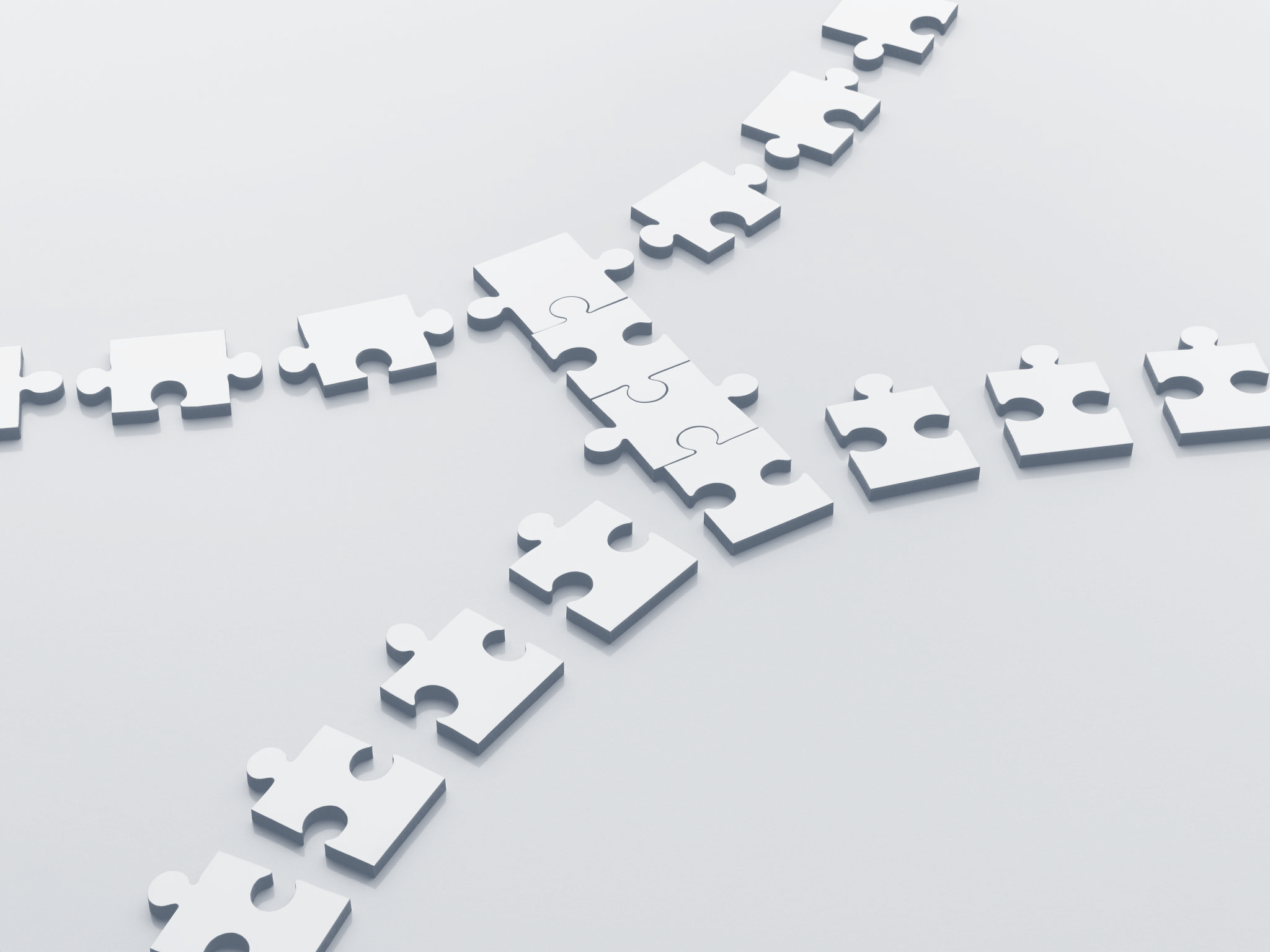 Bridging the Digital Gap
MELINDA MATTHEWS-CLARKSON
CEO, CODECLAN LTD
FEBRUARY 5, 2020
Knowledge
is a familiarity, awareness, or understanding of someone or something, such as facts, information, descriptions, or skills, which is acquired through experience or education by perceiving, discovering, or learning. Knowledge can refer to a theoretical or practical understanding of a subject.
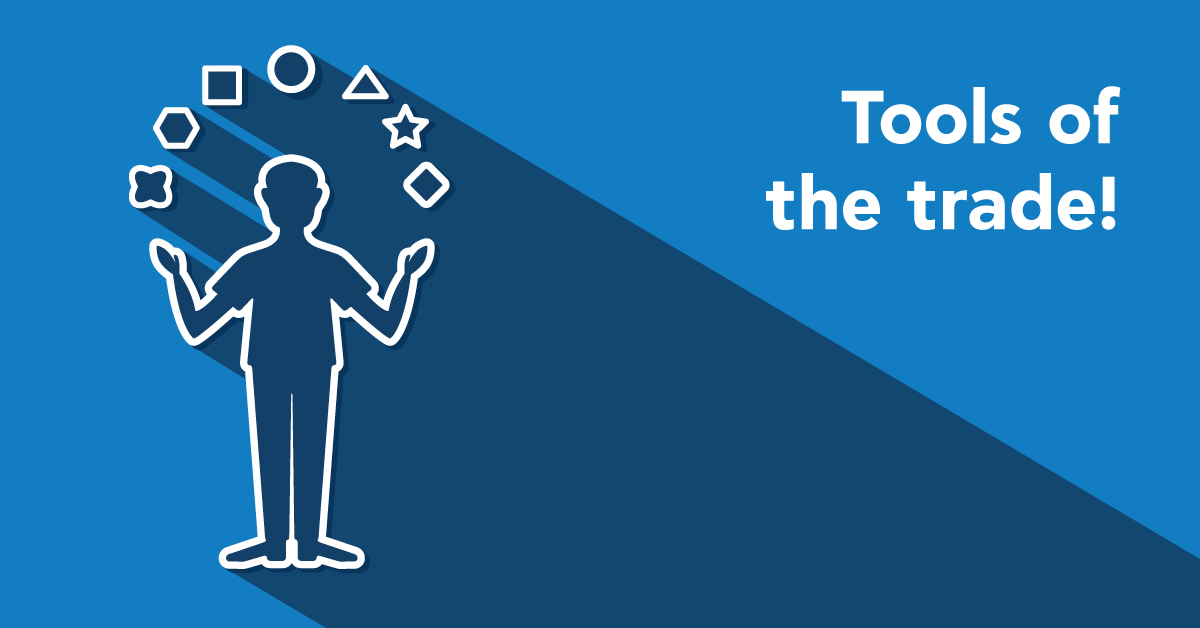 A skill is the ability to carry out a task with determined results often within a given amount of time, energy, or both. Skills can often be divided into domain-general and domain-specific skills. For example, in the domain of work, some general skills would include time management, teamwork and leadership, self-motivation and others, whereas domain-specific skills would be used only for a certain job. Skill usually requires certain environmental stimuli and situations to assess the level of skill being shown and used.
How to Bridge today’s Digital Gap?
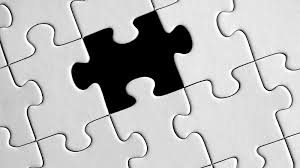 We all have Knowledge regardless of our education. 
We are taught Skills for our success in life. 

But what is the Digital Gap?
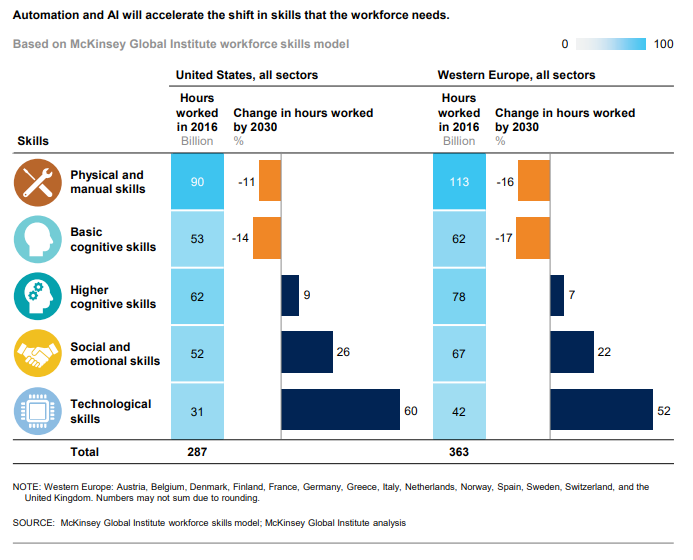 Shift in our Skill Set for Future Work
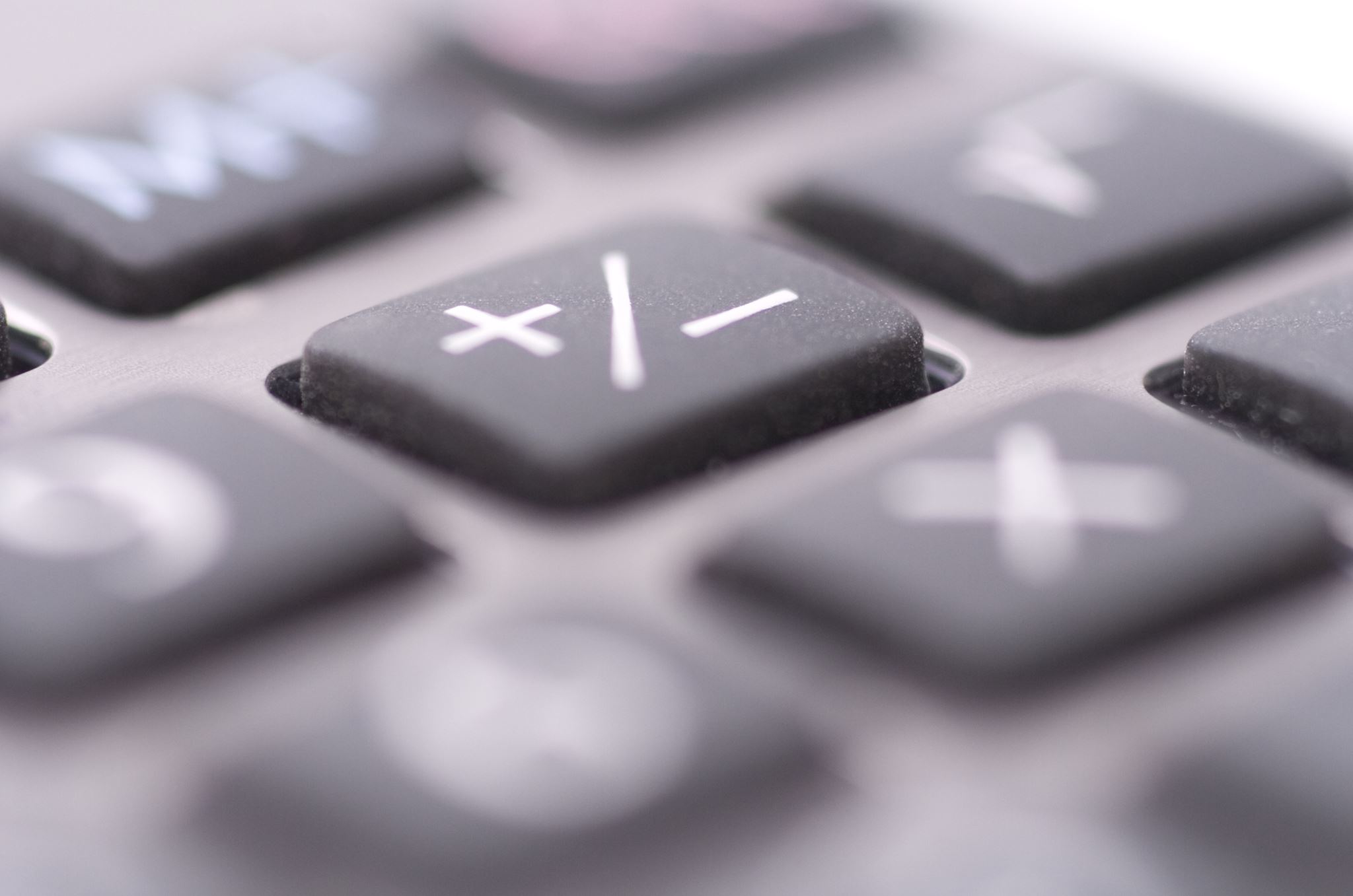 Digital Inclusion will make the biggest difference in society’s growth
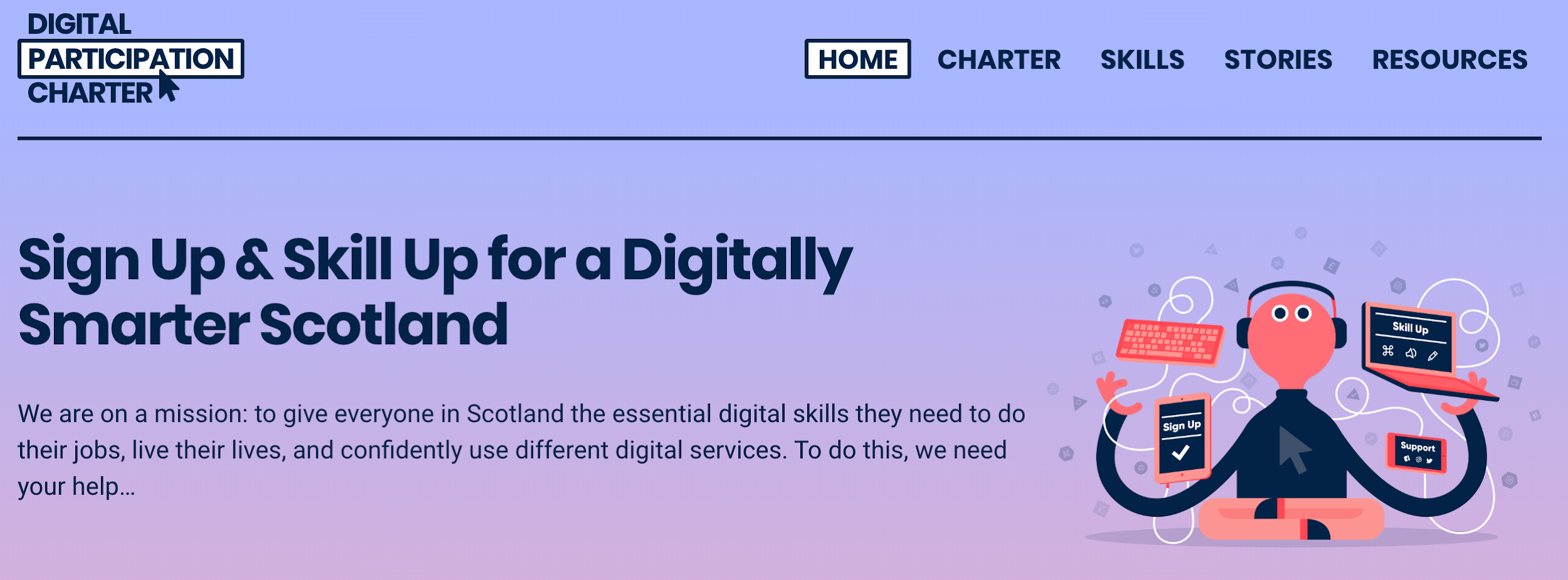 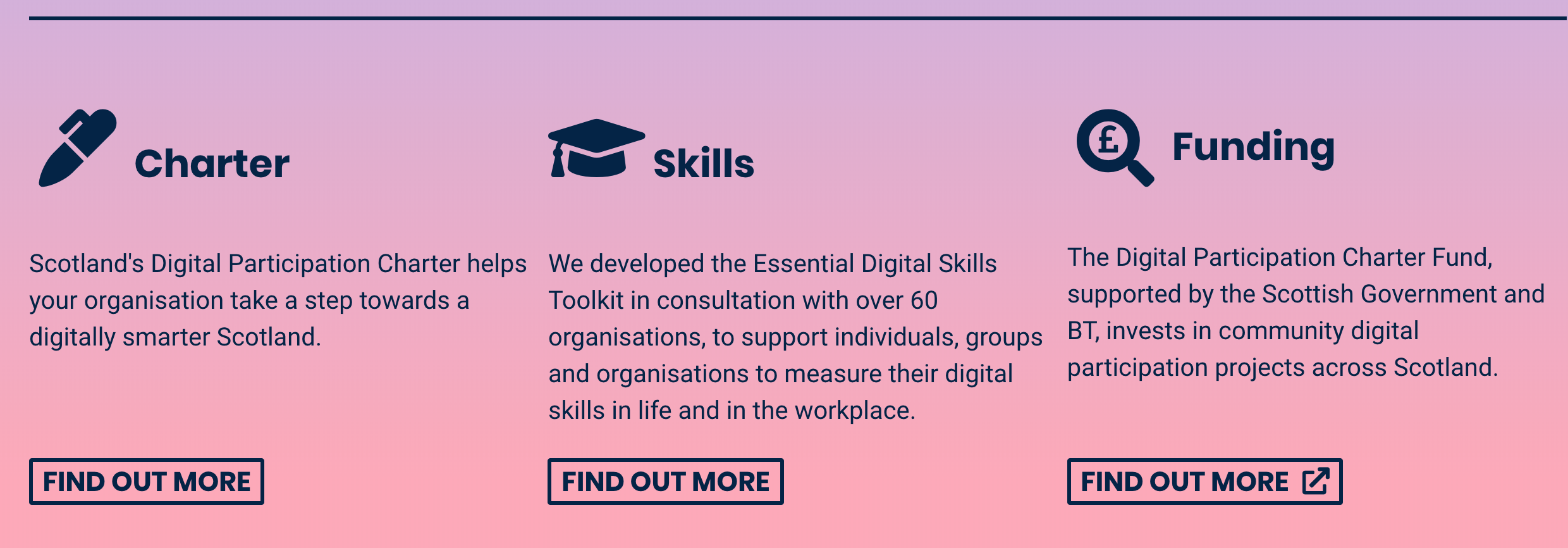 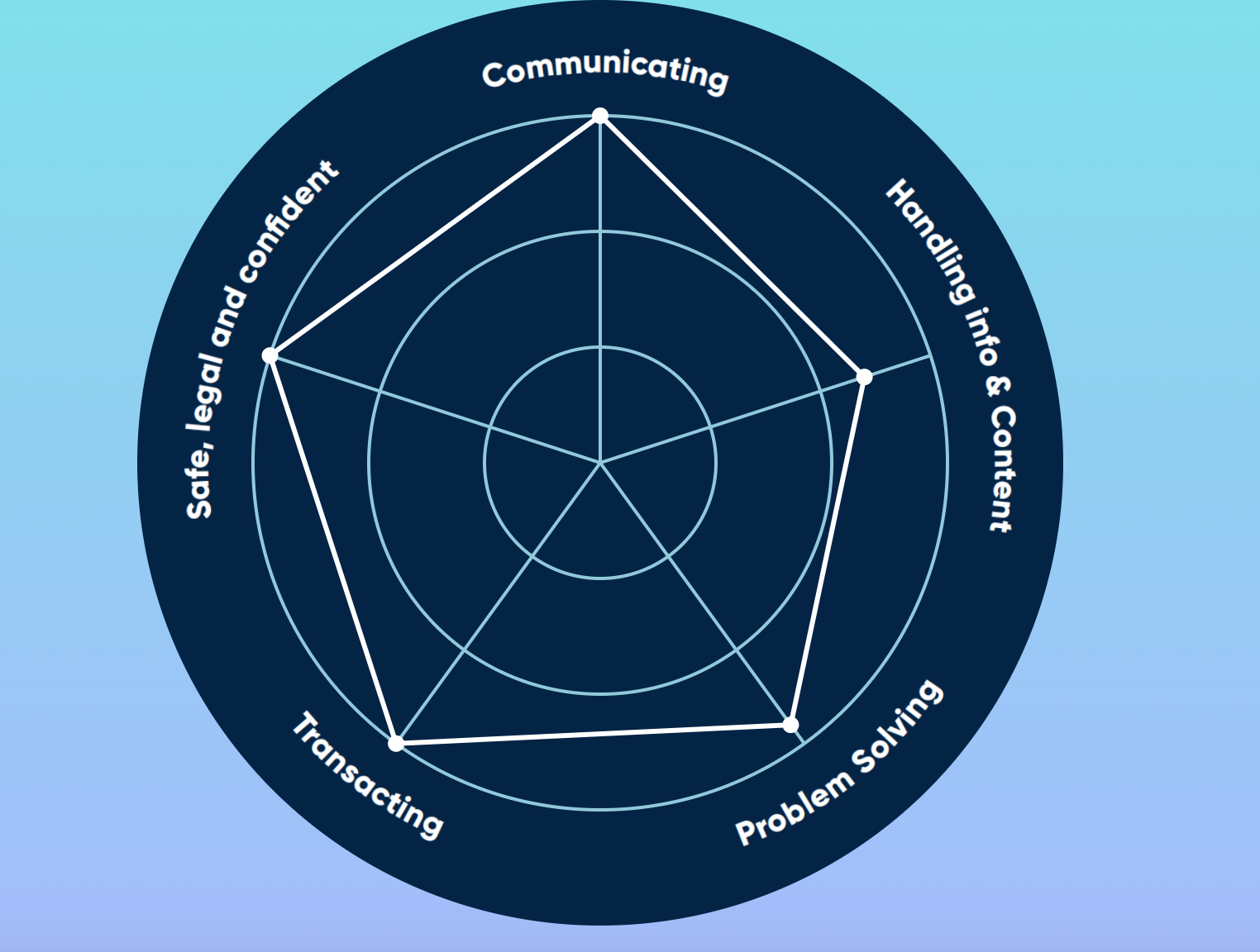 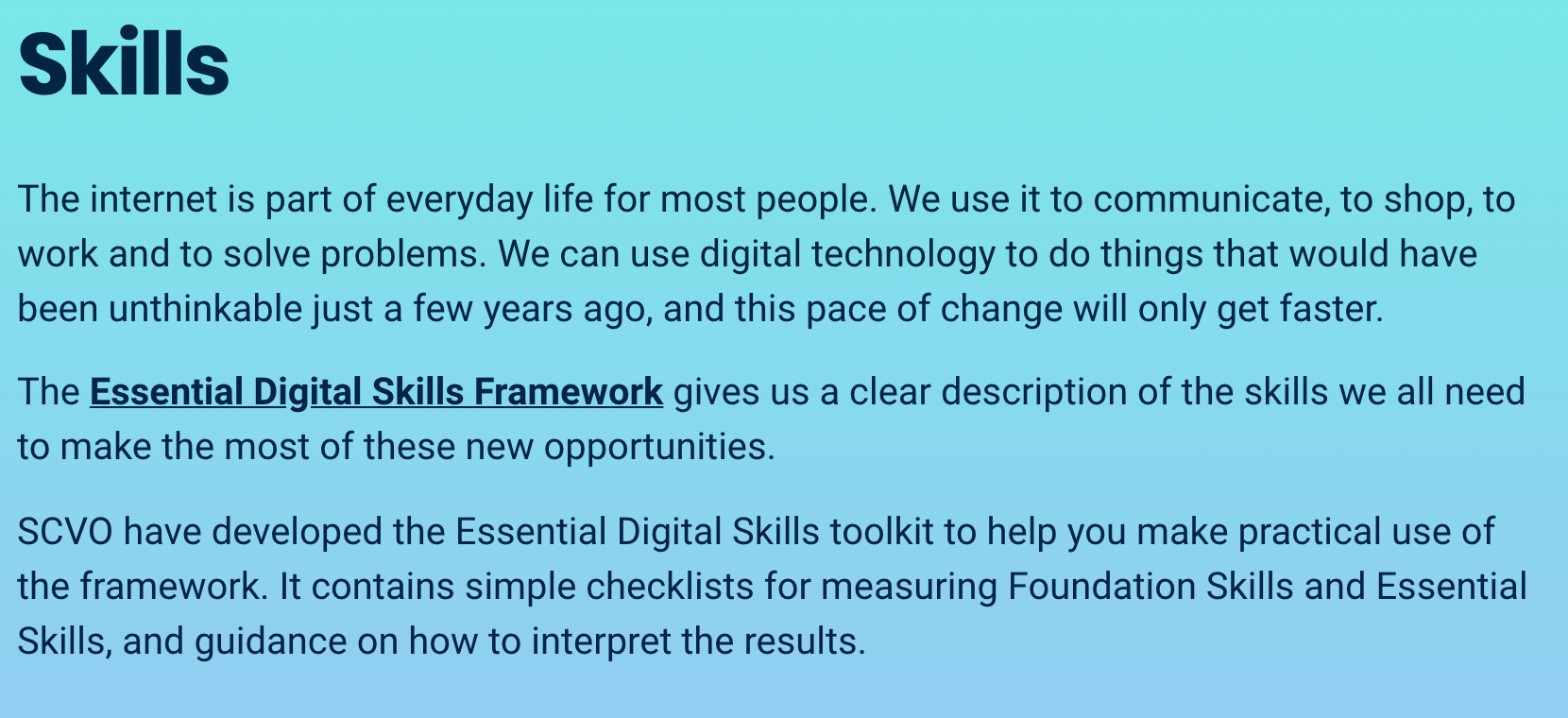 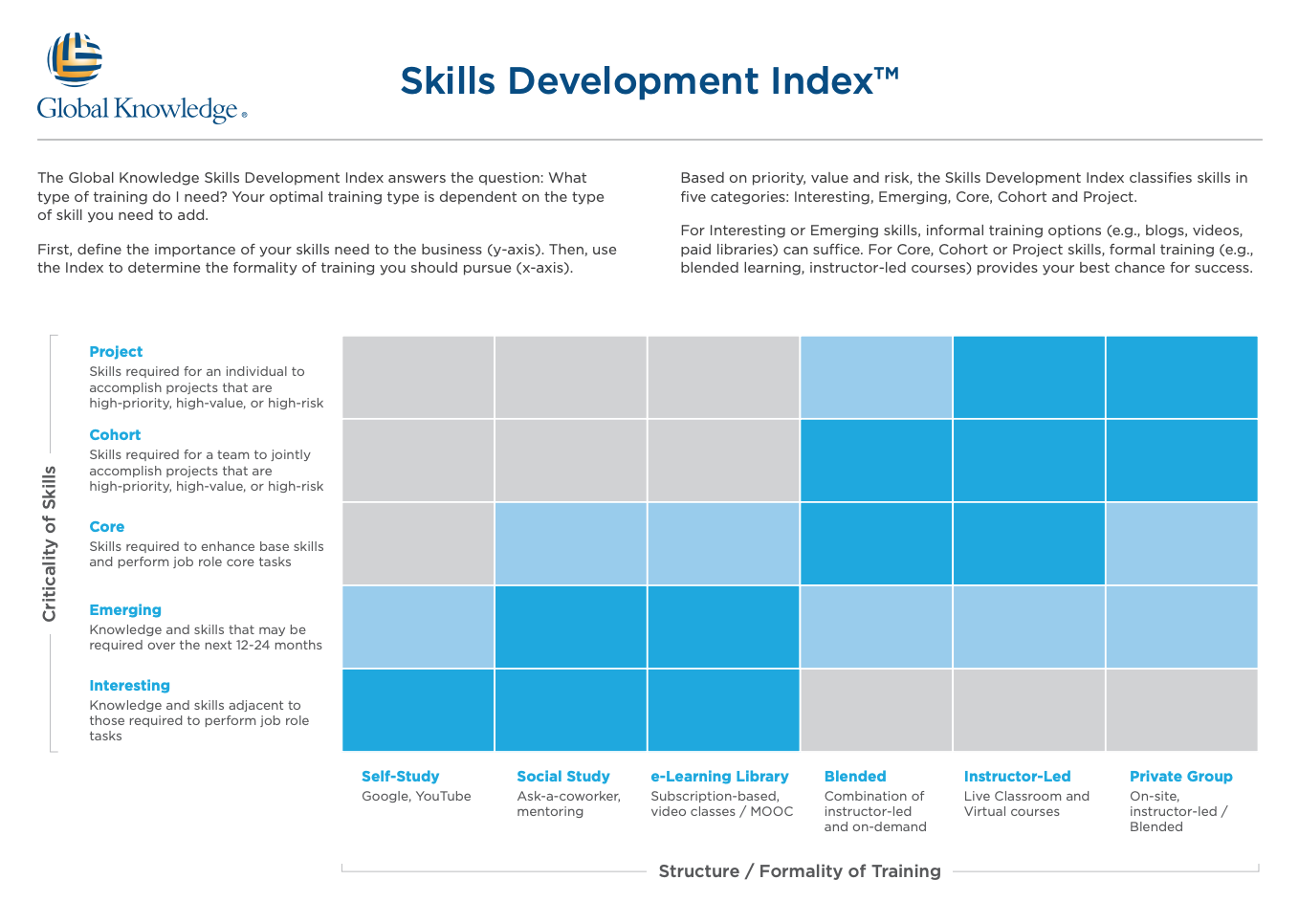 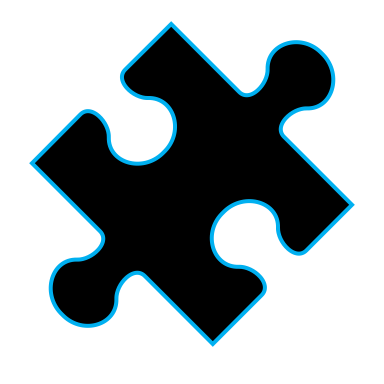 1
Environment for Learning including digital sources for learning
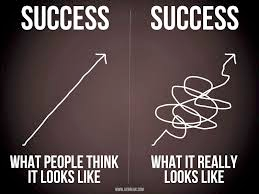 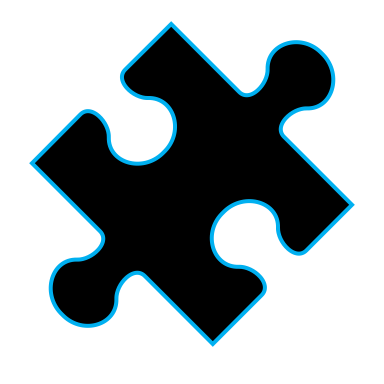 2
Confidence and Respect in Failing or Learning – Did You GTS?
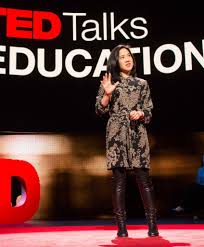 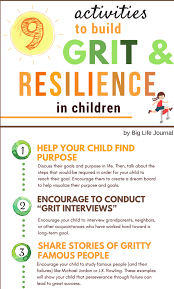 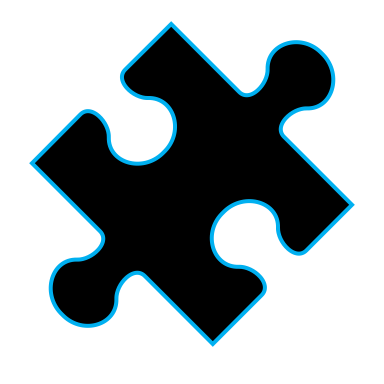 3
GRIT is the essential skill for the digital world
Angela Duckworth
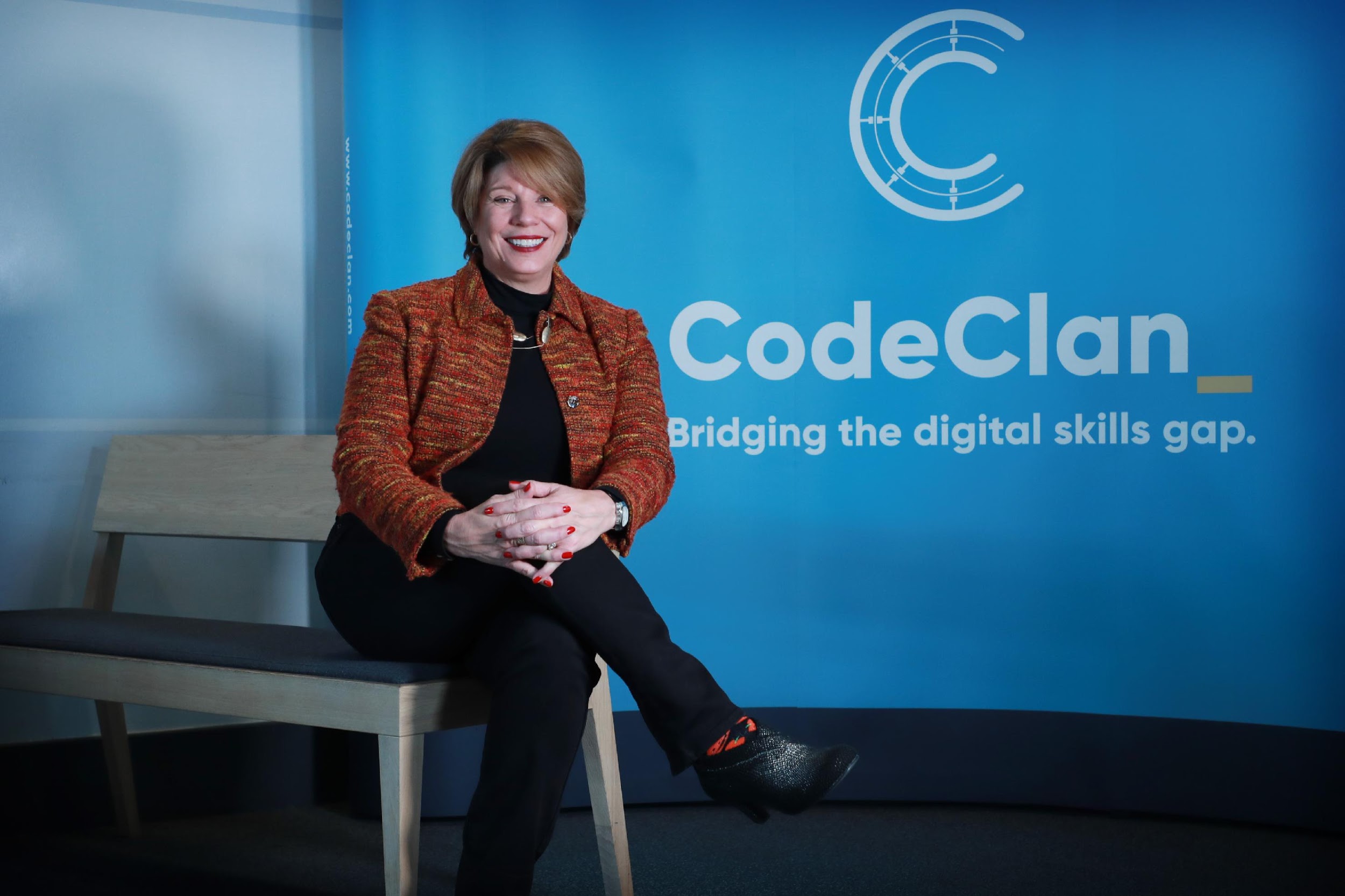 Thank You
Melinda.Matthews@CodeClan.com